องค์การบริหารส่วนตำบลควนเมา
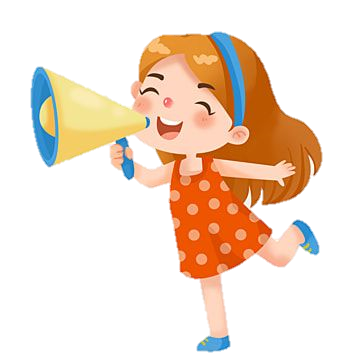 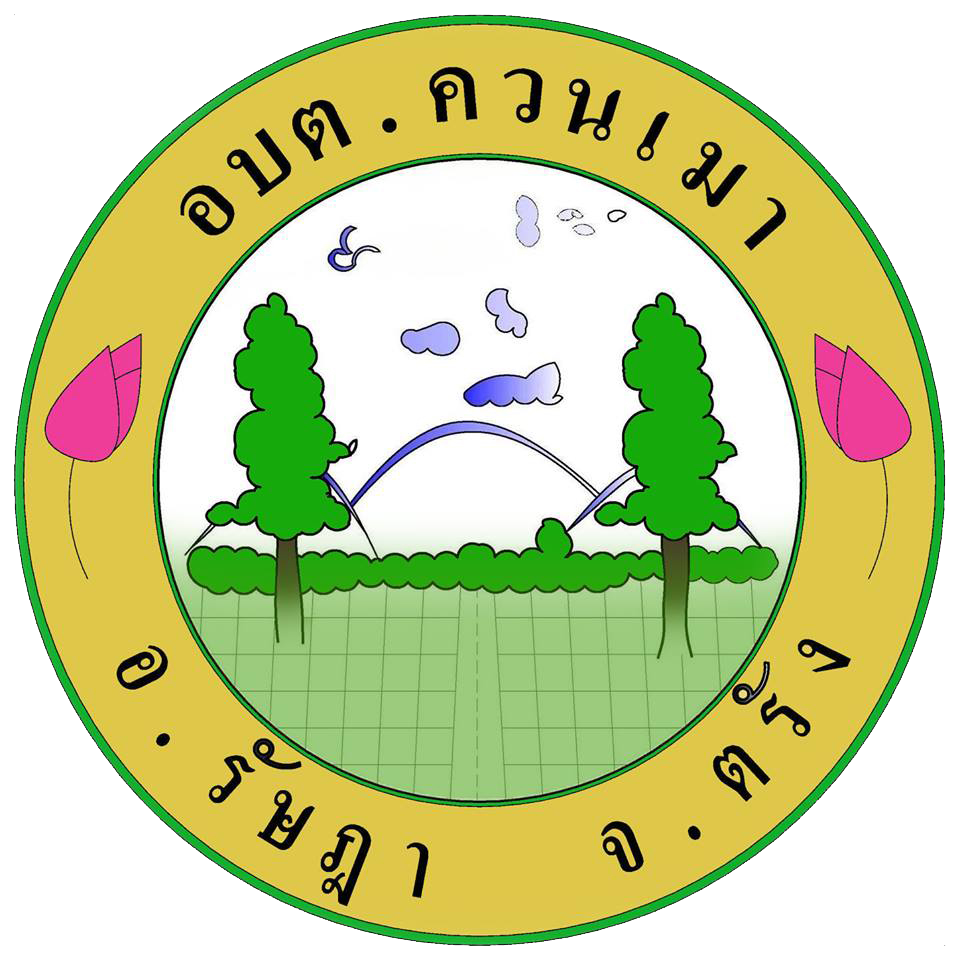 รับลงทะเบียนเบี้ยยังชีพผู้สูงอายุ ประจำปีงบประมาณ 2566
ขอเชิญชวนผู้มีอายุ 60 ปีบริบูรณ์ขึ้นไป ในปีงบประมาณ 2566 (เกิดก่อนวันที่ 2 กันยายน 2506) และยังไม่เคยลงทะเบียนขอรับเงินเบี้ยยังชีพผู้สูงอายุ โดยมีคุณสมบัติ ดังนี้
มีทะเบียนบ้านอยู่ในเขตตำบลควนเมา
ไม่เป็นผู้ได้รับสวัสดิการหรือสิทธิประโยชน์อื่นใดจากหน่วยงานของรัฐ รัฐวิสาหกิจ หรือองค์กรปกครองส่วนท้องถิ่น ณ วันที่มีสิทธิได้รับเงินเบี้ยยังชีพที่ประสงค์จะรับเงินเบี้ยยังชีพผู้สูงอายุ
1.   บัตรประจำตัวประชาชน ฉบับจริงพร้อมสำเนา
          2.   ทะเบียนบ้าน (ที่เป็นปัจจุบัน) ฉบับจริงพร้อมสำเนา
          3.   สมุดบัญชีเงินฝากธนาคารกรุงไทยหรือธนาคารเพื่อการเกษตรและสหกรณ์การเกษตร ฉบับจริงพร้อมสำเนา
หลักฐาน
การลงทะเบียน
ตั้งแต่ ตุลาคม 2564 ถึง พฤศจิกายน 2564
และ วันที่ 3 มกราคม 2565 ถึง วันที่ 30 กันยายน 2565 
ในวันและเวลาราชการ
ณ สำนักปลัด  องค์การบริหารส่วนตำบลควนเมา 
ติดต่อสอบถามได้ที่ 081-370-2454
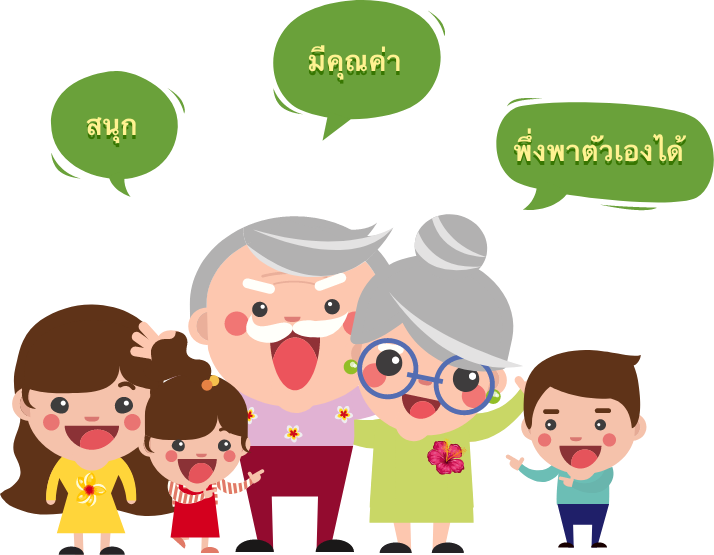 หมายเหตุ : ในกรณีผู้สูงอายุที่ไม่สามารถมาลงทะเบียนด้วยตนเอง สามารถมอบอำนาจเป็นลายลักษณ์อักษรให้ผู้อื่นเป็นผู้ยื่นคำขอรับเบี้ยยังชีพผู้สูงอายุได้